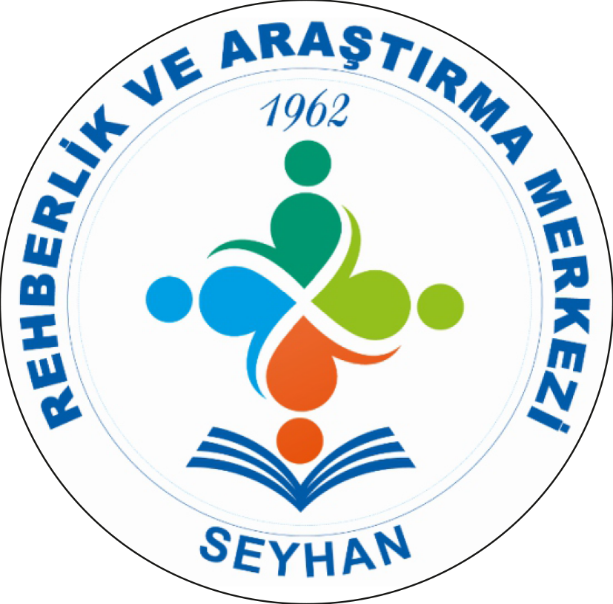 SEYHAN REHBERLİK VE ARAŞTIRMA MERKEZİ
KADINA YÖNELİK ŞİDDETİN ORTAYA ÇIKARILMASINDA 
KAMU GÖREVLİLERİNİN VE TANIKLARIN YÜKÜMLÜLÜKLERİ
OKUL PDR BÖLÜMÜ
Şiddet, eşit olmayan güç ilişkisinden kaynaklanan toplumsal bir sorundur
Aile içi Şiddet ve Kadına Yönelik şiddet 
Fiziksel, psikolojik, ekonomik, cinsel, sözlü her türlü şiddet oluşturan tutum ve davranışı kapsar
Kadına Yönelik Şiddet
Nedir?
	Kadınlara, yalnızca kadın oldukları için uygulanan veya kadınları etkileyen cinsiyete dayalı bir ayrımcılık ile kadının insan hakları ihlaline yol açan her türlü tutum ve davranış KADINA YÖNELİK ŞİDDET olarak tanımlanır.
KADINA YÖNELİK ŞİDDET
Kadına yönelik şiddet İster kamusal/ister özel alanda kadınlara yalnızca kadın oldukları için uygulanan Veya kadınları etkileyen cinsiyete dayalı ayrımcılık ile kadın hakları ihlaline yol açan, Kadınların; fiziksel, psikolojik, cinsel psikolojik ve ekonomik açıdan zarar görmesi veya acı çekmesiyle sonuçlanan Veya sonuçlanması muhtemel olan hareketler, tehdit, baskı yada özgürlüğün keyfi engellenmesini de içeren fiziksel, psikolojik, cinsel, sözlü ve ekonomik her tür tutum ve davranıştır. 
(6282 Sayılı kanun Madde 2/ç-d, İstanbul Sözleşmesi Madde 3)
Şiddet Türleri
Fiziksel şiddet
Cinsel şiddet
Psikolojik şiddet
Sözlü şiddet
Ekonomik şiddet
Tek taraflı ısrarlı takip
Fiziksel Şiddet
Tokat atmak, tekmelemek, yumruklamak, hırpalamak, kolunu bükmek, boğazını sıkmak, bağlamak, saçını çekmek, kesici veya vurucu aletlerle yaralamak, kezzap veya kaynar suyla yakmak, vücudunda sigara söndürmek, ellerini ayaklarını ezmek, sakat bırakmak, işkence yapmak, sağlıksız koşullarda yaşamaya mecbur bırakmak, sağlık hizmetlerinden yararlanmasına engel olarak bedensel zarar görmesine neden olmak gibi eylemler FİZİKSEL ŞİDDETTİR. 
	Kadına yönelik fiziksel şiddetin en ağır biçimlerinden biri, töre/namus bahanesiyle kadına uygulanan şiddettir.
Cinsel şiddet
İstenmeyen her türlü cinsel içerikli davranış ve saldırı gibi eylemler CİNSEL ŞİDDETTİR.
Psikolojik Şiddet
Tehdit etmek, ailesiyle, akrabalarıyla, komşularıyla, arkadaşlarıyla ya da başkalarıyla görüştürmemek, eve kapatmak, küçük düşürmek, korkutmak, hakaret etmek, çocuklarından uzaklaştırmak, kıskançlık bahanesiyle sürekli kontrol altında tutmak, başka kadınlarla kıyaslamak, kadının nasıl giyineceği, nereye gideceği, kimlerle görüşeceği konusunda baskı yapmak, kadının kendini geliştirmesine engel olmak gibi eylemler PSİKOLOJİK ŞİDDETTİR.
Sözlü Şiddet
Bağırmak, hakaret etmek, küfür etmek, iğneleyici ya da aşağılayıcı sözler söylemek, kadının kendisini kötü hissetmesine neden olan cümleler kullanmak, sürekli eleştirmek, tehdit etmek, sürekli sorguya çekmek, aşağılayıcı isim takmak, alay etmek, görüşlerini ve çalışmalarını küçümsemek, zaaflarıyla alay etmek, suçlamak, kadının özgüvenini yitirmesine neden olmak, ruhsal açıdan zedelemek gibi eylemler SÖZLÜ ŞİDDETTİR.
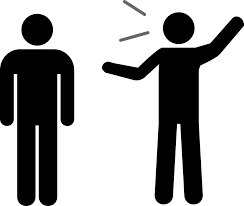 Ekonomik Şiddet
Para vermemek veya kısıtlı para vermek, ailenin tasarrufları, gelir ve giderleri konusunda bilgi vermemek, kadının mallarını ve diğer gelirlerini elinden almak, çalışmasına izin vermemek, istemediği işte zorla çalıştırmak, çalışıyorsa iş hayatını olumsuz etkileyecek kısıtlamalar getirmek, aileyi ilgilendiren ekonomik konularda kadının fikrini almadan tek başına karar vermek gibi eylemler EKONOMİK ŞİDDETTİR.
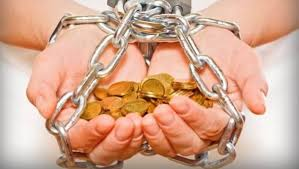 KADINA YÖNELİK ŞİDDETİN ORTAYA ÇIKARILMASINDA KAMU GÖREVLİLERİNİN VE TANIKLARIN YÜKÜMLÜLÜKLERİ
      Kadına yönelik şiddetin ve aile içi şiddetin ortaya çıkarılmasında Adli Rapor çok önemli bir yer teşkil etmektedir. 
     6284 sayılı Ailenin Korunması ve Kadına Karşı Şiddetin Önlenmesine Dair Kanun) kapsamındaki veya kadına yönelik şiddet içeren her türlü adli vakanın muayenesi ve rapor tanziminde; Sağlık Bakanlığı’nın 22.09.2005 tarih ve 2005/143 Sayılı adli Tabiplik Hizmetleri’nin Yürütülmesinde Uyulacak Esaslar Genelgesi uyarınca işlem yapılmaktadır.
KADINA YÖNELİK ŞİDDETİN ORTAYA ÇIKARILMASINDA KAMU GÖREVLİLERİNİN VE TANIKLARIN YÜKÜMLÜLÜKLERİ
Cinsel Şiddet mağdurlarının mutlaka psikiyatrik muayenesi yapılarak mağdurun onayı ile vücudundaki darp izleri tespit edilmektedir. Ayrıca şiddet mağdurunun talebi halinde, muayene sırasında avukatı da hazır bulunabilmektedir.
     Kadına yönelik şiddet ve aile içi şiddeti içeren başvuru ve vakalarda; öldürmeye teşebbüs, cinsel saldırı ve cinsel saldırıya teşebbüs suçlarından; İstanbul Sözleşmesi’nin 25. Maddesi gereğince derhal BARO’ya haber verilerek ve mağdurlara istemleri aranmaksızın uzman avukat atanmaktadır. Mağdurun avukat istememesi durumunda bu istem, avukatın ve mağdurun birlikte imzaladığı bir tutanak ile kayıt altına alınmaktadır.
KADINA YÖNELİK ŞİDDETİN ORTAYA ÇIKARILMASINDA KAMU GÖREVLİLERİNİN VE TANIKLARIN YÜKÜMLÜLÜKLERİ
6284 sayılı kanunun 7. Maddesinde de ifade edildiği üzere; şiddet veya şiddet uygulanma tehlikesinin varlığı halinde her birey bu durumu resmi makam veya mercilere ihbar edebilir. 
        Bu bağlamda, söz konusu ihbar ve şikâyetlerin nasıl yapılacağı ile ilgili  olarak            başta kamu çalışanları olmak üzere tüm vatandaşlarımız yükümlüdür. Bu maksatla ; “Kadına Yönelik Şiddetle Mücadele İl Koordinasyon İzleme ve Değerlendirme Komisyonları” üyesi kurum/kuruluşların aktif katılımı ve desteği ile Şiddet Önleme ve İzleme Merkezi (ŞÖNİM) tarafından broşür, duyuru, kamu spotu benzeri bilgilendirici duyurular hazırlanmaktadır. Hazırlanan bu duyuruların yine komisyon üyeleri yardımıyla tüm kamu kurum ve kuruluşlarına ve vatandaşlara duyurulması sağlanmaktadır.
KADINA YÖNELİK ŞİDDETİN ORTAYA ÇIKARILMASINDA KAMU GÖREVLİLERİNİN VE TANIKLARIN YÜKÜMLÜLÜKLERİ
6284 sayılı kanunun 7. Maddesi gereğince; kendisine ihbar gelen kamu görevlilerinin işlem yapma zorunluluğu vardır. İşlem yapmayan kamu görevlilerinin; İstanbul Sözleşmesi’nin 29. Maddesi gereğince tazminat yükümlülüğü vardır.
KADINA YÖNELİK ŞİDDETİN ORTAYA ÇIKARILMASINDA KAMU GÖREVLİLERİNİN VE TANIKLARIN YÜKÜMLÜLÜKLERİ
Mülki Amirlerce;
       Kadına yönelik şiddetle mücadelede ;
       b. İlgi (b) kanunun 10. Maddesi gereğince; “hakkında barınma yeri sağlanması ile ilgili koruyucu tedbir kararı verilen kişiler ŞÖNİM tarafından öncelikle AÇSHİM’ e bağlı Konukevleri’ ne yerleştirilmektedir. Bu tesisler dolu olduğu takdirde bu kişiler yine ŞÖNİM’ in koordinesinde diğer kamu kurum ve kuruşlarına ait sosyal tesis veya benzeri yerlere sevk edilmektedir.”
KADINA YÖNELİK ŞİDDETİN ORTAYA ÇIKARILMASINDA KAMU GÖREVLİLERİNİN VE TANIKLARIN YÜKÜMLÜLÜKLERİ
Şiddetle mücadele alanında deneyimli kurum müdürü, sosyal çalışmacı, psikolog, kolluk görevlisi, sağlık personeli Valilikler bünyesindeki İl Müdürlükleri koordineli şekilde çalışmaktadır.
   “Kadına Yönelik Şiddetle Mücadele İl Koordinasyon, İzleme, Değerlendirme Komisyonları”nın İldeki üst düzey yöneticilerin katılımı ile düzenlenmesi, etkin sonuçların alınması sağlanmaktadır.
    Kadına Yönelik Şiddetle Mücadele Ulusal Eylem Planları, Kadına Yönelik Şiddetle Mücadele Koordinasyon Planı ile Kadına Yönelik Şiddetle Mücadele İl Eylem Planlarının ilgili kurum ve kuruluşlar tarafından etkin uygulanması için düzenli izlenmesi ve değerlendirilmesi sağlanmaktadır.
KADINA YÖNELİK ŞİDDETİN ORTAYA ÇIKARILMASINDA KAMU GÖREVLİLERİNİN VE TANIKLARIN YÜKÜMLÜLÜKLERİ
Kolluk Kuvvetleri;
    6284 sayılı Kanun kapsamında kolluk birimlerine gelen mağdura yönelik iş ve işlemler; kişilerin kendilerini rahat hissedebilecekleri, fiziki koşullar olarak uygun ortamlarda bu alanda eğitim almış personel tarafından gerçekleştirilmektedir.
    Önleyici tedbir kararı olan şiddet uygulayanların geçmiş suç ve mükerrer şiddet kayıtları kolluk birimleri tarafından analiz edilerek vaka bazlı çalışılıp, riskli durumlarda tedbir kararlarının uygulanması titizlikle takip edilmektedir.
     Koruma tedbirlerinin etkinliği açısından, şiddet mağdurunun daha önce başka şikâyetinin, soruşturma veya davasının bulunup bulunmadığı mutlaka kontrol edilmektedir.
KADINA YÖNELİK ŞİDDETİN ORTAYA ÇIKARILMASINDA KAMU GÖREVLİLERİNİN VE TANIKLARIN YÜKÜMLÜLÜKLERİ
Süregelen şiddet vakalarının tespit edilmesi halinde şüpheli hakkında mükerrer olaylarla orantılı koruma tedbirlerine başvurulması hususunda yetkili makamların harekete geçmektedir.
     Mağdurun hayatî tehlikesinin bulunması halinde, talebinin bulunup bulunmadığına bakılmaksızın 6284 sayılı Kanunun 3 üncü maddesi uyarınca geçici koruma altına alma tedbiri de dâhil olmak üzere yaşama hakkının korunmasını sağlamak amacıyla gerekli işlemler yürütülmektedir.
     Hakkında barınma yeri sağlanmasına yönelik karar verilen mağdur, ŞÖNİM’e ulaştırılmaktadır. Kadının iliçi veya ildışı nakillerinde, ŞÖNİM tarafından talep edilmesi halinde kadına kolluk birimleri tarafından refakat edilmektedir.
     6284 sayılı Kanun kapsamında koruyucu veya önleyici tedbir kararlarının alınması ve yerine getirilmesi aşamasında şiddet mağduru ile şiddet uygulayan arasında uzlaşma ya da arabuluculuk önerilmemektedir.
     Adli makamların, 6284 sayılı Kanun kapsamında aldığı tedbir kararlarının, Tebligat Kanununun 2 nci maddesi kapsamında kolluk vasıtası ile tebliğ edilecek ve kararlar ivedilikle yerine getirilmektedir.
KADINA YÖNELİK ŞİDDETİN ORTAYA ÇIKARILMASINDA KAMU GÖREVLİLERİNİN VE TANIKLARIN YÜKÜMLÜLÜKLERİ
Aile, Çalışma ve Sosyal Hizmetler İl Müdürlüğünce;
    Kadına yönelik şiddetle mücadele kapsamında Şiddet Önleme ve İzleme Merkezi ve kadın konukevlerinin kurumsal kapasitesi artırılmakta, gerekli eğitimi almış yeteri kadar personel istihdam edilmektedir.
     ŞÖNİM’lerin, 6284 sayılı Kanunun 14 üncü maddesi doğrultusunda yedi gün yirmi dört saat esasıyla çalışmaktadır.
   Sosyal Hizmet Merkezleri bünyesinde oluşturulan kadın hizmetleri irtibat noktalarının, 6284 sayılı Kanun kapsamında mesleki müdahale ve izleme sürecinde etkin görev alması sağlanmaktadır.
KADINA YÖNELİK ŞİDDETİN ORTAYA ÇIKARILMASINDA KAMU GÖREVLİLERİNİN VE TANIKLARIN YÜKÜMLÜLÜKLERİ
İl Sağlık Müdürlükleri ve Sağlık Kuruluşlarınca;
         Sağlık kuruluşlarına başvuranlardan şiddet mağduru oldukları tespit edilenler hakkında Cumhuriyet Savcılığına ve ŞÖNİM’e bildirimde bulunulmakta, bireylere hakları ve başvuru mekanizmaları hakkında bilgilendirme yapılmaktadır.
       Kadına yönelik şiddet sonucu oluşan bulgular eksiksiz teşhis edilmekte, şiddet mağduru bireyin ihtiyaç duyduğu tıbbi bakım ve psikolojik destek titizlikle sunulmakta, mağdurun örselenmemesi için gerekli tedbirler alınmaktadır.
      Cinsel şiddet mağdurlarına yönelik sağlık kuruluşlarında gerçekleşen tıbbi ve adli muayene sürecinde ikincil travma ve örselenmeyi önleyecek şekilde gerekli tüm tedbirler alınmaktadır.
       6284 sayılı Kanun kapsamında hakkında gizlilik kararı olan mağdurların, sağlık hizmetlerinden yararlanırken herhangi bir gecikme ya da aksaklıkla karşılaşmaması için gerekli tedbirler alınmaktadır.
KADINA YÖNELİK ŞİDDETİN ORTAYA ÇIKARILMASINDA KAMU GÖREVLİLERİNİN VE TANIKLARIN YÜKÜMLÜLÜKLERİ
İl Milli Eğitim Müdürlükleri;
       Rehber öğretmenler ve diğer öğretmenler tarafından öğrenci velilerinden şiddete maruz kaldığı tespit edilen kişiler hakkında Cumhuriyet Savcılığına ve ŞÖNİM’e bildirimde bulunulmakta; kişilere hakları ve başvuru mekanizmaları hakkında bilgilendirme yapılmaktadır.
      Şiddet öyküsü olduğu yönünde emareler taşıyan bireylere yasal hakları ve başvuru mekanizmaları hakkında bilgilendirme yapılmaktadır.
      İl Milli Eğitim Müdürlüğü bünyesinde görevli tüm eğitimcilere kadına yönelik şiddetle mücadele, yasal mevzuat ve başvuru mekanizmalarına ilişkin sistematik hizmet içi eğitimler düzenlenmektedir.
KADINA YÖNELİK ŞİDDETİN ORTAYA ÇIKARILMASINDA KAMU GÖREVLİLERİNİN VE TANIKLARIN YÜKÜMLÜLÜKLERİ
Sosyal Güvenlik İl Müdürlüğünce;
     6284 sayılı Kanun kapsamında hakkında  gizlilik kararı olan mağdurlar ve beraberindeki çocukların, sosyal güvenlik hizmetlerinden yararlanırken herhangi bir gecikme ya da aksaklıkla karşılaşmaması için gerekli tedbirler alınmaktadır.
İhbar ve Şikayet
4320 sayılı Kanun’un uygulama süreci, ilgili makamlara yapılacak bir şikayet ya da ihbarla başlamaktadır. 
       5636 sayılı Kanun ile yapılan değişikliğin ardından bildirimin kim tarafından, nereye yapılacağı; “…eşlerden birinin veya çocukların veya aynı çatı altında yaşayan diğer aile bireylerinden birinin veya mahkemece ayrılık kararı verilen veya yasal olarak ayrı yaşama hakkı olan veya evli olmalarına rağmen fiilen ayrı yaşayan aile bireylerinden birinin aile içi şiddete maruz kaldığını kendilerinin veya Cumhuriyet Başsavcılığının bildirmesi üzerine Aile Mahkemesi Hâkimi meselenin mahiyetini göz önünde bulundurarak…tedbirlere de hükmedebilir.” şeklinde ifade edilmiştir.
İhbar ve Şikayet
Bu anlamda, başvuru hakkı olanlar; şiddete maruz kalan aile bireyi veya Cumhuriyet Başsavcılığıdır. Şiddete maruz kalan aile bireyi ile kastedilen daha önce de ele alınmış olduğu üzere, geniş anlamda aile kapsamına giren eş, çocuk ve diğer aile bireyleridir. 
      Başvurunun şekli, kim tarafından nereye yapılabileceğinin ayrıntısı ise asıl olarak, Yönetmelik’te düzenlenmiştir. Bu kapsamda ilgili makamlara başvuru, şikayet ve ihbar başlıkları altında, 4. maddenin 1. fıkrasının f bendinde; şikayet ve ihbarda bulunulabilecek merciler ise aynı fıkranın g bendinde tanımlanmış; “aile içi şiddet, şikayet ve ihbar” başlıklı 5. maddede de ayrıntılandırılmıştır. 
      Buna göre, aile içi şiddete maruz kalan aile bireyinin, genel kolluk kuvvetlerine, Cumhuriyet Başsavcılığına veya Aile Mahkemesine yazılı, sözlü veya başka bir suretle bizzat şikayet ve ihbarda bulunması mümkündür.
İhbar ve Şikayet
Ancak bizzat başvuru hükmünün, şiddete maruz kalan bireyin yasal vekilini de kapsayacak şekilde yorumlanmasında yarar vardır. Yasal vekilin, kişi adına başvuruda bulunması Kanun’un amacına da uygun olacaktır. Nitekim uygulamada, yasal vekil aracılığıyla yapılan başvurularda sorun yaşanmadığı belirtilmektedir. Diğer taraftan, üçüncü bir şahıs tarafından genel kolluk kuvvetlerine veya Cumhuriyet Başsavcılığına olayın yazılı, sözlü veya başka bir suretle bildirilmesi de mümkündür. 
      Özetlemek gerekirse, şiddete maruz kalan aile bireyi tarafından Yönetmelik’te belirlenmiş üç merciye de başvurulması mümkünken, şiddetin doğrudan tarafı olmayan diğer kişiler Aile Mahkemesi dışında kalan mercilere ihbarda bulunabilmektedir.
İhbar ve Şikayet
Bununla birlikte, Yönetmelik’in ihbar konusunda iki farklı maddesinde iki farklı düzenlemeye yer vermiş olması dikkat çekicidir. 
        Madde 4/1-f bendinde, üçüncü kişi tarafından kolluk ve Başsavcılığa ihbarda bulunulabileceği belirtilirken, 
       Madde 5/2’de üçüncü kişi tarafından şikayet ve ihbar mercilerine başvuruda bulunulabileceği ifade edilmektedir.Aile Mahkemesine şikayette bulunma hakkı şiddete maruz kalana ya da onun vekiline aittir.
İhbar ve Şikayet
4320 sayılı Kanun kapsamında, Cumhuriyet Başsavcılıklarının, aile içi şiddete maruz kalındığının öğrenilmesi durumunda, şikayet aramaksızın derhal Aile Mahkemesine bildirimde bulunması gerekmektedir. Ancak uygulamada bildirim sürecinde aksaklıklar yaşandığı görülmektedir Nitekim, Adalet Bakanlığı’nın 2006/35 sayılı Genelgesi’nin yayımlanma nedeni de uygulamadaki duraksamaları aşabilmektir. 
       Genelge ile Cumhuriyet Savcılarının, aile içi şiddete maruz kalındığının öğrenilmesi hâlinde, bu konuda herhangi bir şikâyet de gerekmediğinden derhal soruşturmaya geçmeye ve koruma kararı alınması için ivedilikle Aile Mahkemesi Hâkimine bildirimde bulunmaya çağrılmış olması bu anlamda dikkat çekicidir. Aynı konuda, 2002 yılında da bir Genelge yayımlandığını söylemekte fayda vardır
İhbar ve Şikayet
Uygulamada başvurular büyük oranda şiddete maruz kalan bireyler tarafından, genel kolluk birimlerine ve Savcılıklara yapılmaktadır (ASAGM, 2008). Bu anlamda, bu birimlerin aile içi şiddet vakasının öğrenilmesiyle birlikte, gecikme olmaksızın harekete geçmesi gerekmektedir. 
      Bu birimlerdeki işlemlerin yavaş işlemesi nedeniyle yaşanabilecek hak ihlallerinin hem iç hukuktaki ilgili düzenlemelere hem de uluslararası taahhütlere aykırılık teşkil edeceği açıktır.Uygulamadaki bu gibi aksaklıklar nedeniyle doğacak hak ihlallerinin, uluslararası denetim mekanizmalarının dahi devreye girmesine neden olabileceğini söylemek mümkündür.
İhbar ve Şikayet
Şiddete maruz kaldığını ifade eden kişi tarafından ya da diğer bir kişi tarafından şikayet ya da ihbarda bulunulmuş olması, mutlaka koruma kararına hükmedileceği anlamına gelmemektedir. Burada önemli olan ilgili makamlara şiddet vakasının bildirilmesi ve özellikle kolluk birimi ya da Savcılığa yapılan başvuruların zaman kaybetmeksizin mahkemeye intikal ettirilmesidir. Koruma kararı verilip verilmeyeceğine somut durumu değerlendirecek olan Aile Mahkemesi Hâkimi karar verecektir.
      4320 sayılı Kanun kapsamında koruma kararı verilebilmesi için yasal düzenleme gereğince ihbar-şikayet yoluyla başvuruda bulunulmuş olması gerekmektedir
TEŞEKKÜRLER